Flere albertslundere skal være en del af arbejdsmarkedet
Erhvervsliv
11. Januar 2023
Andel albertslundere på ydelseSamlet
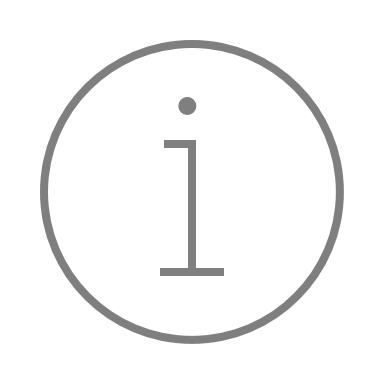 Albertslund kommune ligger samlet set over de kommuner vi har valgt at sammenligne os med, når det kommer til andelen af befolkningen der er på en ydelse.

I den seneste rangliste fra Beskæftigelses-ministeriet for 2. halvår 2021 til 1. halvår 2022, ligger Albertslund Kommune nr 72 ud af 98 kommuner, når man ser samlet på det faktiske ydelsesniveau i forhold til det ministeriet forventer. Det svarer til 40 flere ydelsesmodtagere end forventet. 

Albertslund ligger nr. 11 på listen over kommuner med den bedste forbedring af ydelsesniveauet i 1. halvår af 2022.
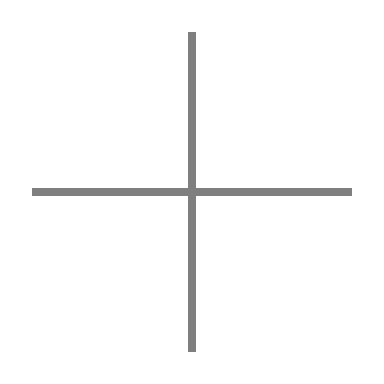 Hvorfor er det vigtigt?Forsørgelsesudgifter pr. fuldtidsperson
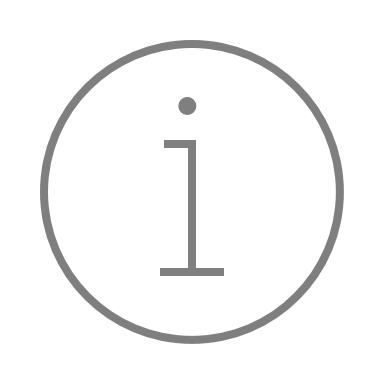 Albertslund Kommune ligger samlet set over de kommuner vi sammenligner os med når det gælder forsørgelsesudgifter pr. fuldtidsperson på ydelse.

Det skyldes at kommunens borgere er længere på ydelse end de andre kommuner.

Trappemodellen for refusion og medfinansiering gør at jo flere borgere man har med en ledighed over 1 år,  jo dyrere er det for kommunen.
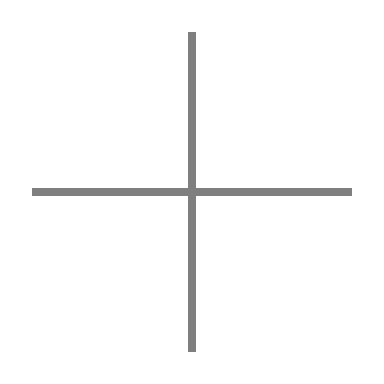 Langtidsledige er dyrest for kommunenTrappemodellen for refusion af ydelser
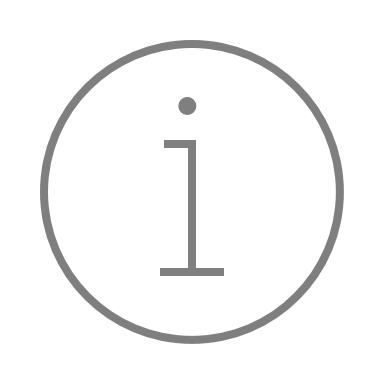 Kommunen medfinansierer en del af
forsørgelsesudgifterne, mens resten finansieres af staten. Størrelsen af kommunens medfinansiering afhænger af borgerens varighed på forsørgelse.
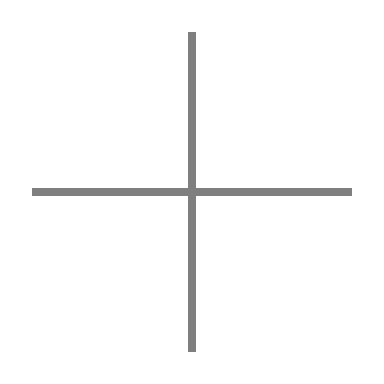 Færre langtidsledige
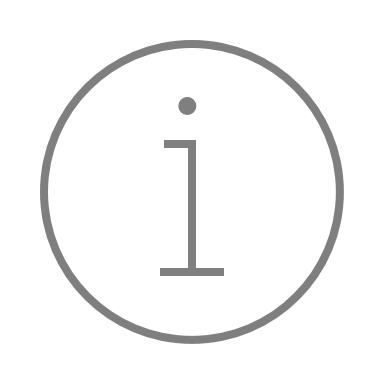 Andelen af langtidsledige i Albertslund Kommune har generelt været faldende siden midten af 2021. Niveauet er også faldet under lokalområdet.

Niveauet ligger tæt på sammenlignings-kommunerne, men et stykke fra landsgennemsnittet.
Tidlig indsats for nyledige
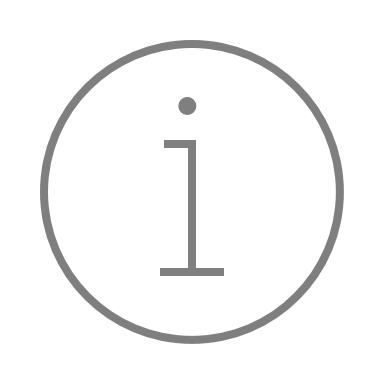 Andelen af jobparate og sygedagpengemodtagere der stadig er ledige 13 uger efter at deres sag er startet i jobcenteret ligger for Albertslund under lokalområdet i 2. kvartal, men over landsgennemsnittet.
Virksomhedsrettet aktiveringAndel borgere i virksomhedsplacering
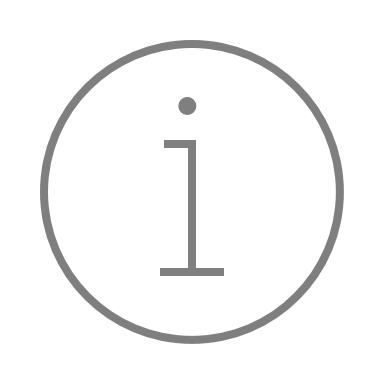 Andelen af borgere der er virksomhedsplaceret er steget stødt siden 2021. Albertslund ligger i de seneste måneder over de kommuner vi sammenligner os med og landsgennemsnittet.
Virkeligheden virkerBeskæftigelseseffekt af virksomhedsrettet aktivering
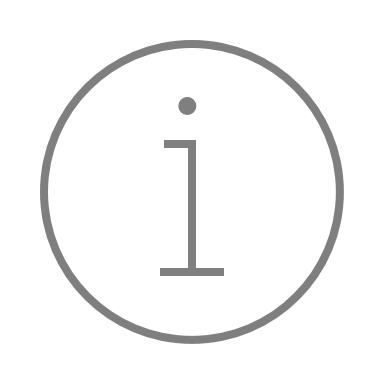 Beskæftigelseseffekten af den virksomhedsrettede aktivering har været stigende siden starten af 2021. Det seneste kvartal ser effekten dog ud til at være faldet under niveauet af sammenligningskommuner og landsgennemsnit.
Vigtigt med flere åbne døre i virksomhederneAntal virksomhedskontakter
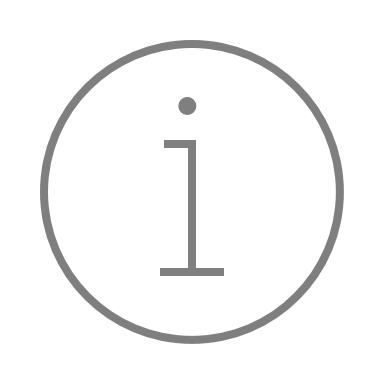 Jobcenteret arbejder på at højne niveauet af virksomhedskontakt for at indhente jobordrer og pleje virksomhedernes behov for arbejdskraft.
Hvad har vi til fælles?
Hvordan arbejder vi med virksomhedernes tilfredshed?
Hvordan understøtter vi samlet de virksomheder, der er i Albertslund
Hvilken kontakt har vi hver især?
Kan vi arbejde bedre sammen på tværs for at virke mere koordineret overfor virksomhederne og hjælpe hinanden (og virksomhederne) bedre?
Hvilke virksomheder er de vigtigste og hvorfor?
Skal vi gøre det samme for alle eller arbejde differentieret med kontakten/understøttelsen?